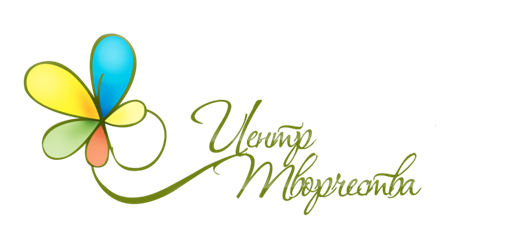 Денисова Татьяна Александровна, педагог дополнительного образования, руководитель творческого объединения детской хореографии
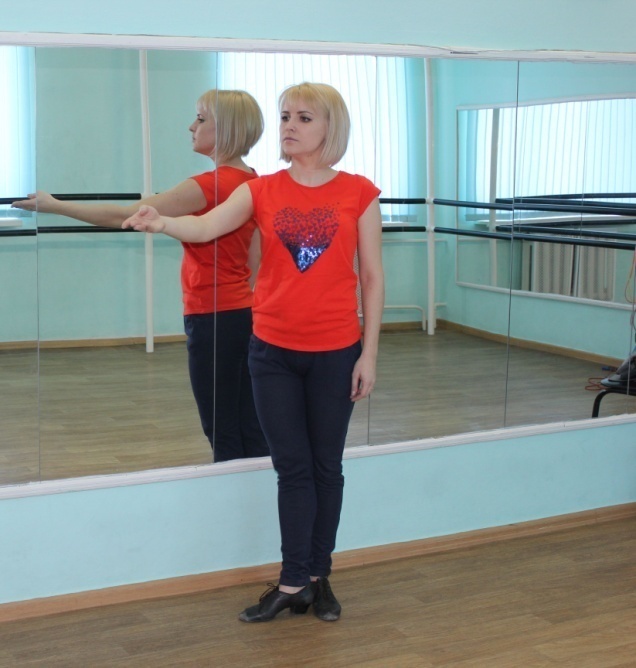 муниципального бюджетного учреждения дополнительного образования  центра  творчества муниципального образования  город-курорт Анапа
Дошкольное детство - большой отрезок жизни ребёнка
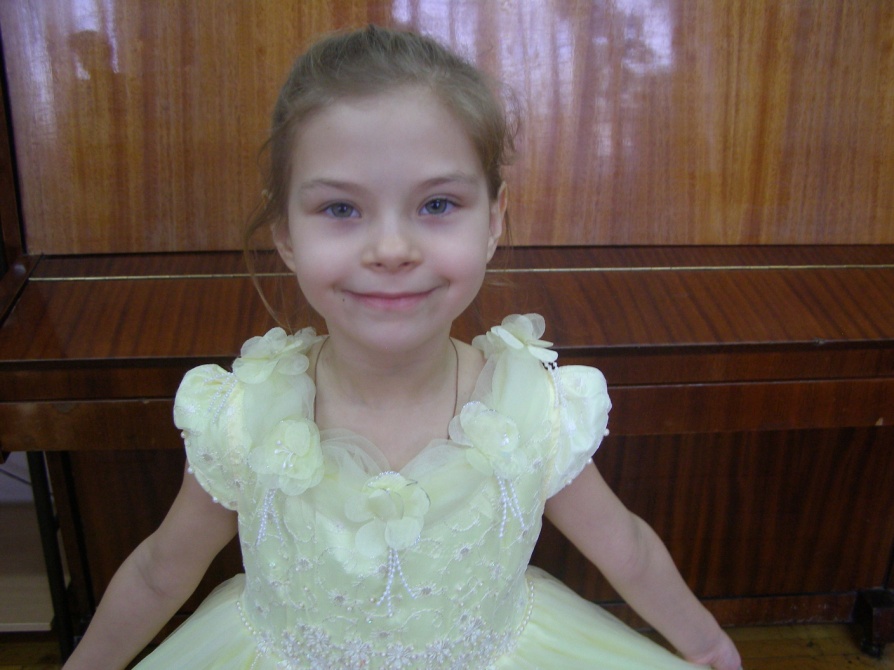 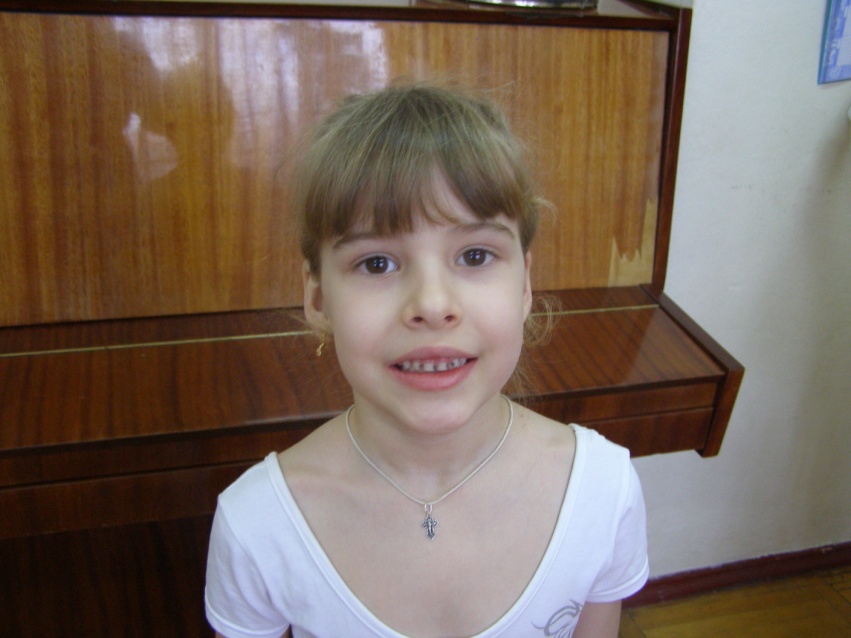 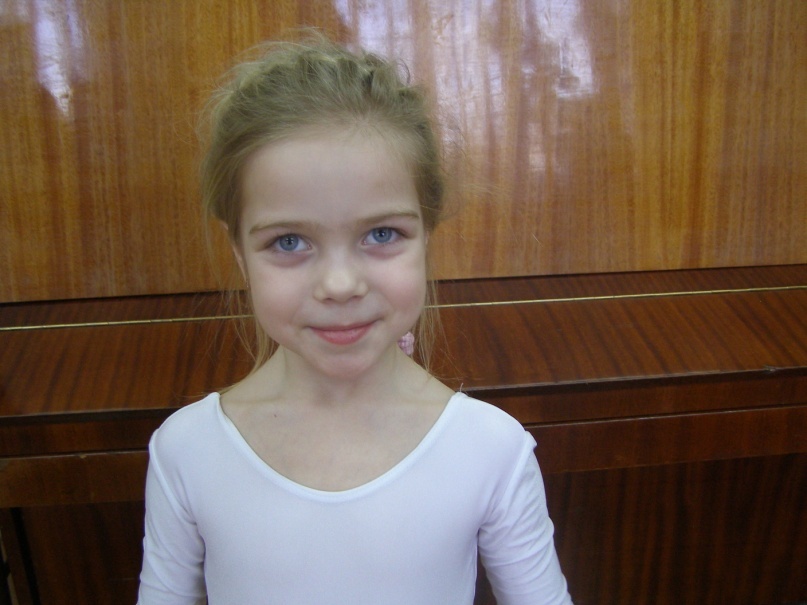 Дошкольное детство – период творчества
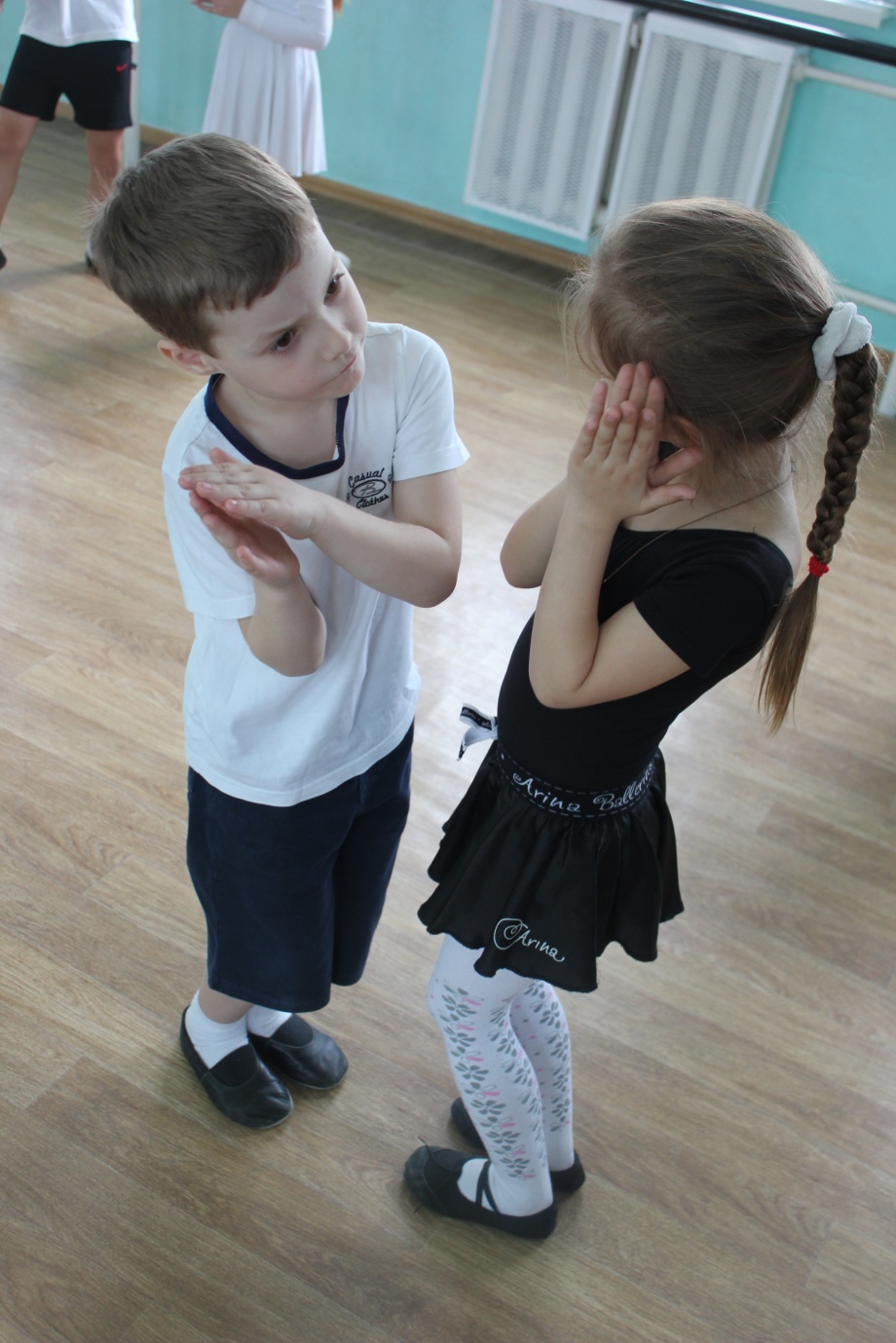 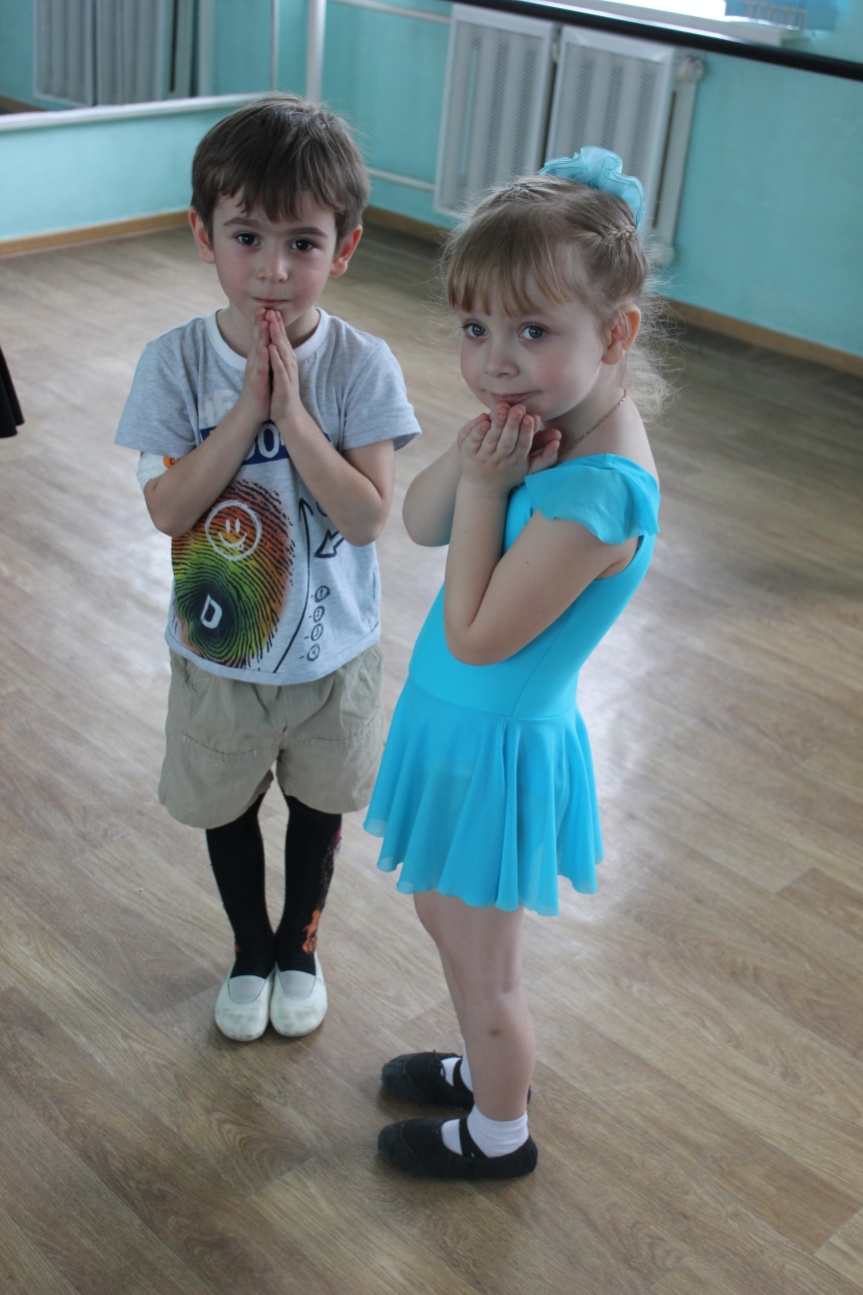 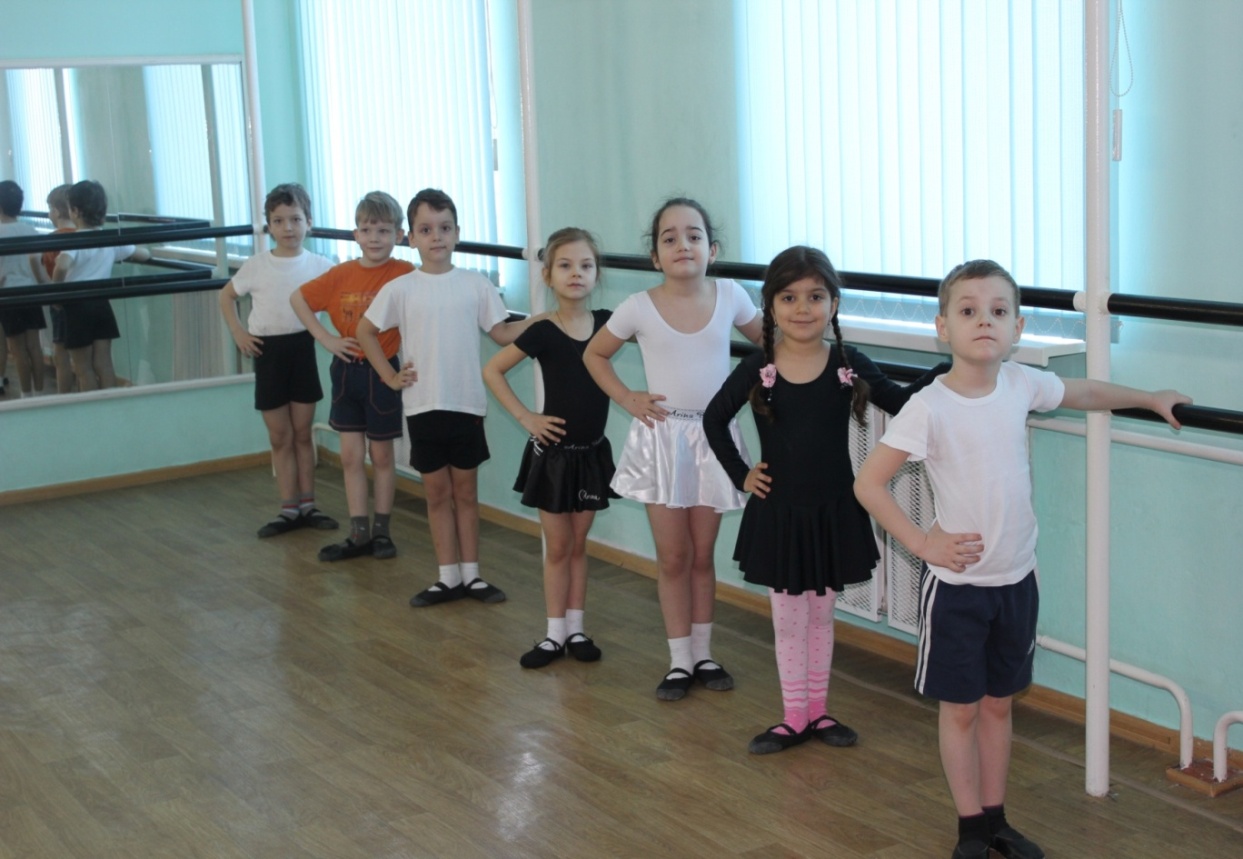 В моей работе важно найти правильные пути, чтобы разглядеть в каждом малыше творческий потенциал, развить всё самое лучшее заложенное в нём с рождения
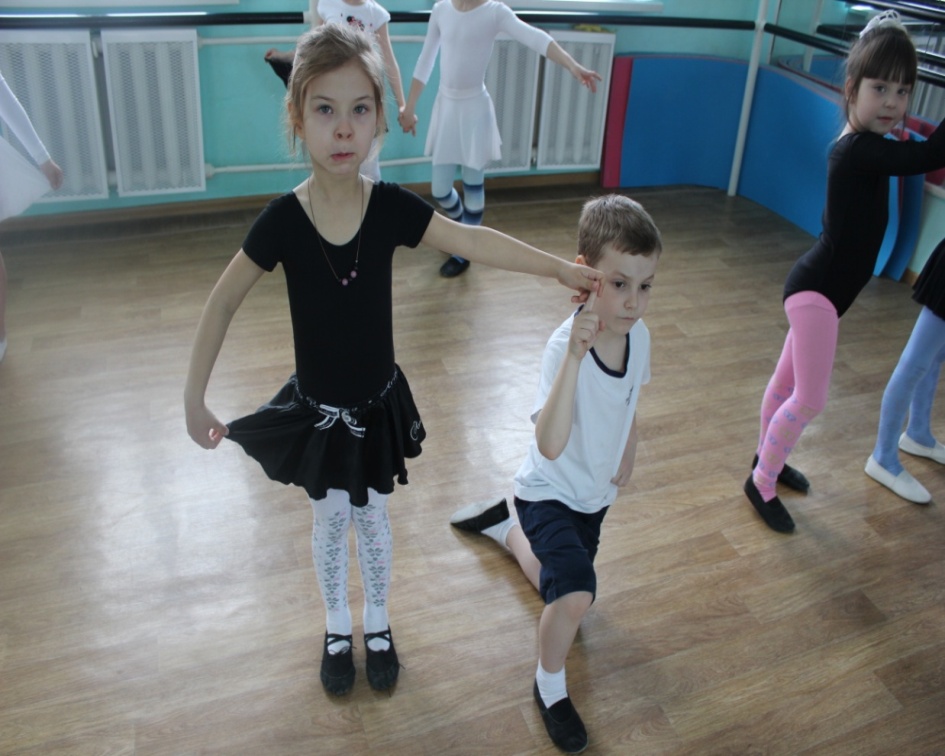 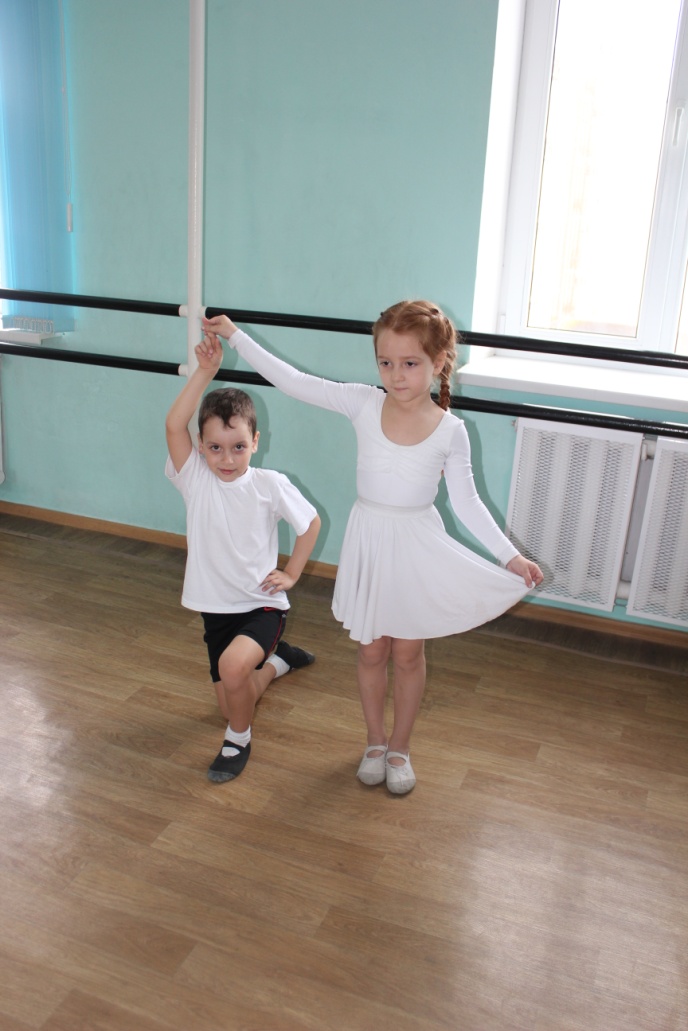 На своих занятиях я стремлюсь:
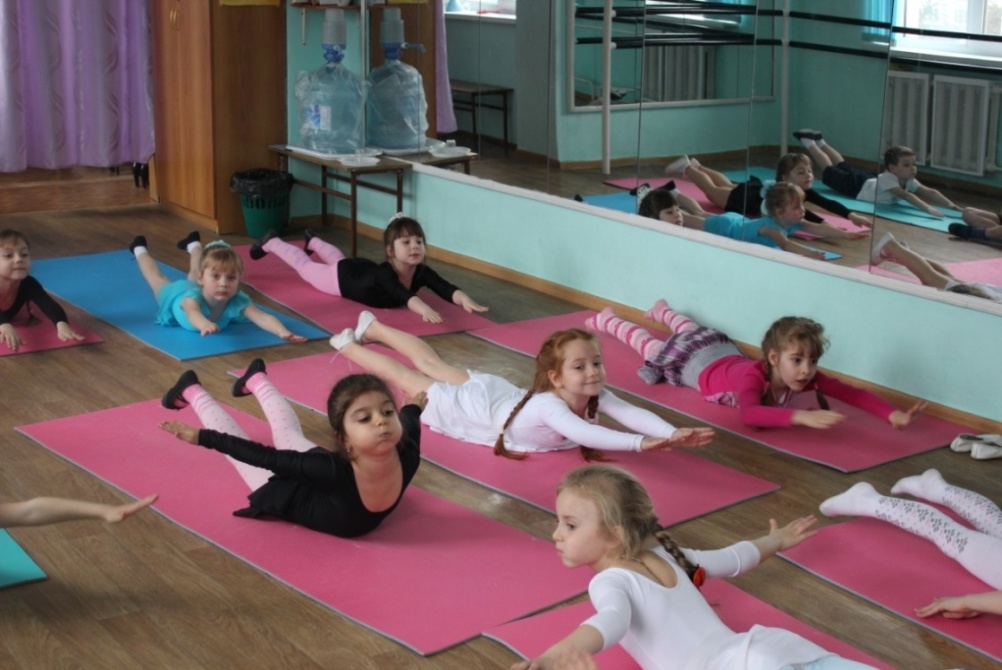 зажечь в глазах каждого ребёнка огонёк радости достижений познания нового
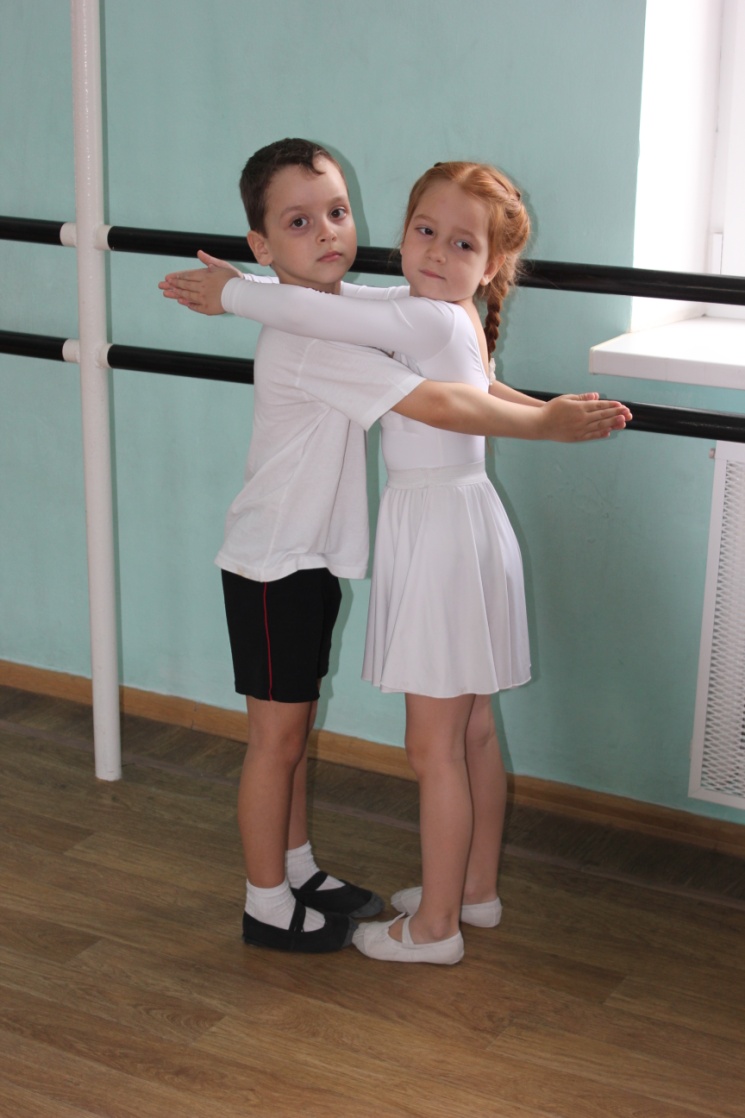 хочу показать им красоту мира танца
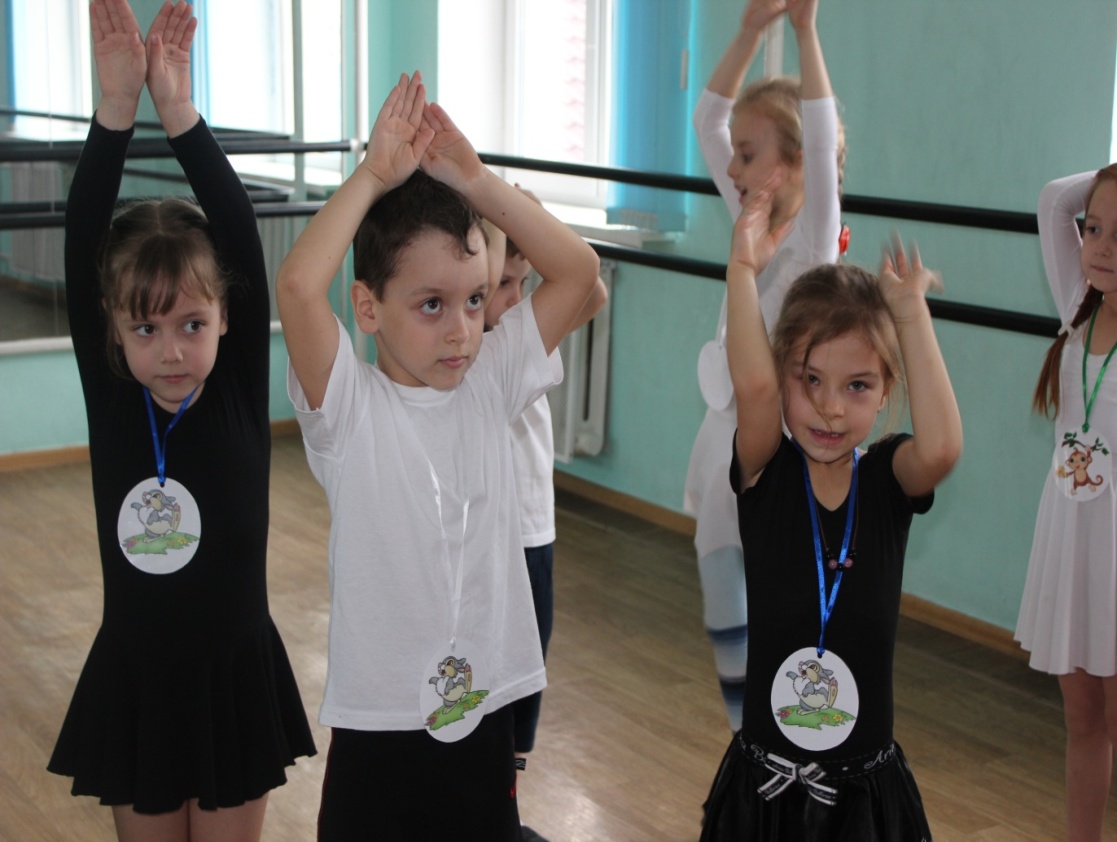 Чтобы занятия хореографией были интересны детям, я использую разнообразные методы и приёмы в обучении в соответствии с их возрастными особенностями.
Один из главных приёмов в моей работе - использование различных игровых технологий
Игра – одно из средств мотивации ребёнка к познанию, а затем и к творчеству
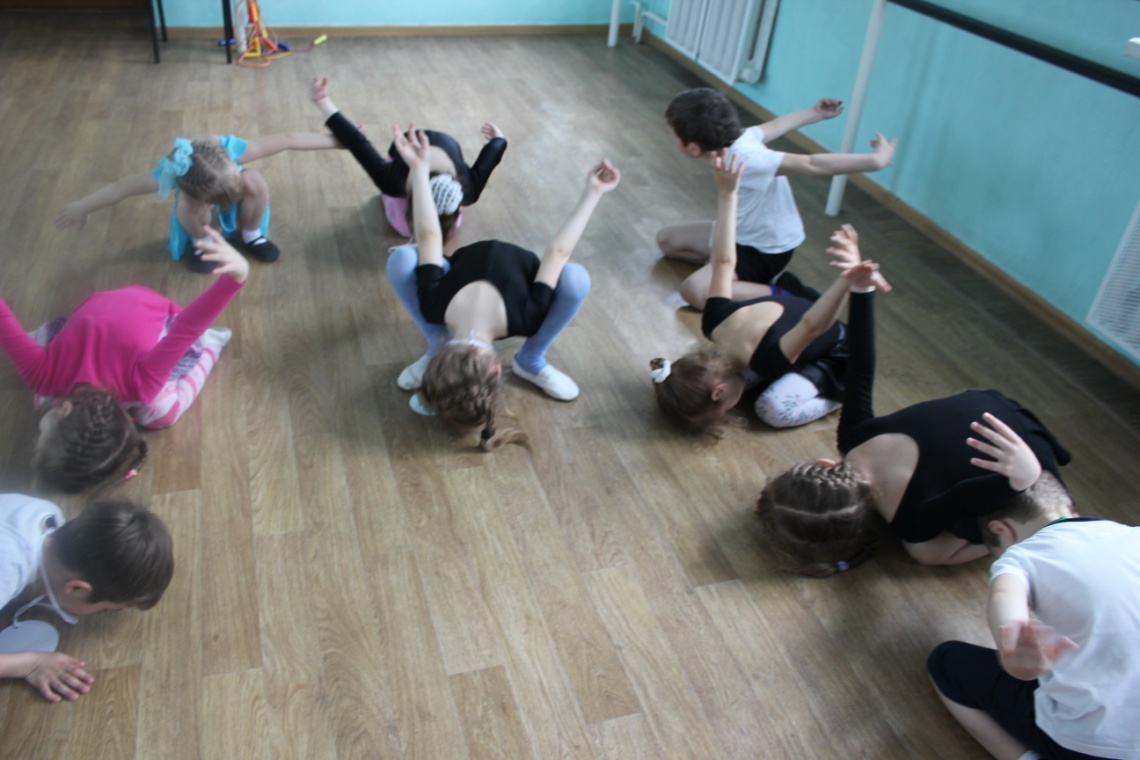 Я люблю свою работу, люблю своих детей и я хочу быть уверена, что в месте мы отправимся в путешествие, наполненное радостью, творчеством и вдохновением
НУ ЧТО, В ДОБРЫЙ ПУТЬ!